Wybrane zagadnienia w zakresie polityki ochrony środowiskaw ramachRegionalnego Programu Operacyjnego Województwa Dolnośląskiego  2014-2020
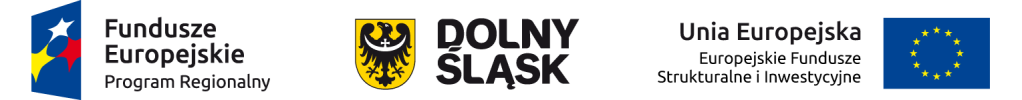 PODSTAWOWE DOKUMENTY DOTYCZĄCE OCENY ODDZIAŁYWANIA NA ŚRODOWISKO

Wytyczne w zakresie dokumentowania postępowania w sprawie oceny oddziaływania na środowisko dla przedsięwzięć współfinansowanych z krajowych lub regionalnych programów operacyjnych; Wytyczne OOŚ

Dyrektywa Rady nr 2011/92/UE  z dnia 13 grudnia 2011 r. w sprawie oceny skutków wywieranych przez niektóre przedsięwzięcia publiczne i prywatne na środowisko  wraz ze zmianą z 16 kwietnia 2014 r.;  Dyrektywa OOŚ

Dyrektywa Rady nr 92/43/EWG z dnia 21 maja 1992r. w sprawie ochrony siedlisk przyrodniczych oraz dzikiej fauny i flory;

Dyrektywa Rady nr 2009/147/WE  z dnia 30 listopada 2009 r.  w sprawie ochrony dzikiego ptactwa;

Ustawa z dnia 3 października 2008r. o udostępnianiu informacji o środowisku i jego ochronie, udziale społeczeństwa w ochronie środowiska oraz o ocenach oddziaływania na środowiska (Ustawa OOŚ);  Ustawa OOŚ

Rozporządzenie Rady Ministrów z dnia 9 listopada 2010r.  w sprawie przedsięwzięć mogących znacząco oddziaływać na środowisko. Rozporządzenie OOŚ
2
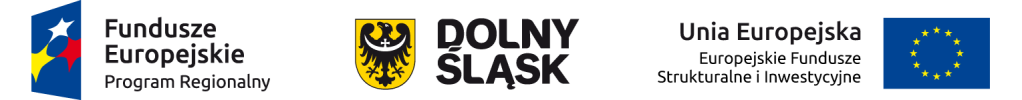 Ocena oddziaływania na środowisko 
jest jednym z podstawowych narzędzi zarządzania ochroną środowiska w procesach rozwoju, wpisującym się w zasadę zrównoważonego rozwoju.
to postępowanie w sprawie oceny oddziaływania na środowisko planowanego przedsięwzięcia, obejmujące w szczególności: weryfikację raportu o oddziaływaniu przedsięwzięcia na środowisko, uzyskanie wymaganych ustawą opinii i uzgodnień, zapewnienie możliwości udziału społeczeństwa w postępowaniu.
postępowanie przeprowadzane jest w ramach postępowania zmierzającego do wydania decyzji o środowiskowych uwarunkowaniach, czyli w stosunku do przedsięwzięć mogących zawsze znacząco oddziaływać na środowisko oraz mogących potencjalnie znacząco oddziaływać na środowisko, o ile taki obowiązek zostanie nałożony.

Ocena oddziaływania na obszar Natura 2000 
Ocena oddziaływania przedsięwzięcia na środowisko ograniczona do badania oddziaływania przedsięwzięcia na obszar Natura 2000

Zasada pierwszeństwa prawa wspólnotowego nad prawem krajowym.
Zgodnie z zasadą pierwszeństwa prawo wspólnotowe ma wartość nadrzędną nad prawem krajowym państw członkowskich. Zasada pierwszeństwa dotyczy wszystkich aktów wspólnotowych, które mają moc wiążącą. Beneficjenci w związku z finansowaniem przedsięwzięć ze środków pochodzących z budżetu Wspólnoty Europejskiej muszą wskazać przeprowadzenie postępowania OOŚ przez właściwe organy z uwzględnieniem  w/w zasady. Ustawa OOŚ implementuje obowiązki wynikające z w/w dyrektyw.
3
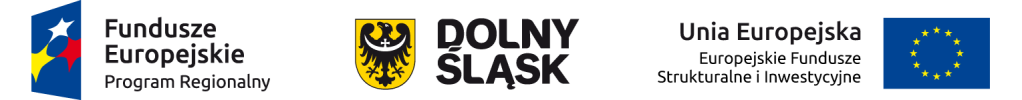 Procedura OOŚ
Procedura Oceny oddziaływania na środowisko przeprowadzana jest, gdy przedsięwzięcie może zawsze znacząco albo potencjalnie znacząco oddziaływać na środowisko. Rozporządzenie OOŚ definiuje, która inwestycja może zostać zakwalifikowana do danej grupy.

Przedsięwzięcie
Zgodnie z ustawą OOŚ przez przedsięwzięcie należy rozumieć zamierzenie budowlane lub inna ingerencja w środowisko polegająca na przekształceniu lub zmianie sposobu wykorzystania terenu, w tym również na wydobywaniu kopalin.  Przedsięwzięcia powiązane technologicznie kwalifikuje się jako jedno przedsięwzięcie, także jeżeli są one realizowane przez różne podmioty.

Grupy przedsięwzięć
I grupa – przedsięwzięcia, które obligatoryjnie podlegają OOŚ (ujęte w załączniku I dyrektywy OOŚ), mogące zawsze znacząco oddziaływać na środowisko.
II grupa – przedsięwzięcia mogące potencjalnie znacząco oddziaływać na środowisko, dla których obowiązek przeprowadzenia oceny oddziaływania przedsięwzięcia na środowisko został ustalony  w wyniku przeprowadzenia postępowania kwalifikującego – tzw. screeningu.
III grupa – przedsięwzięcia mogące znacząco oddziaływać na obszary NATURA 2000, a nie będące bezpośrednio związane z ochroną tego obszaru lub nie wynikające z tej ochrony.
4
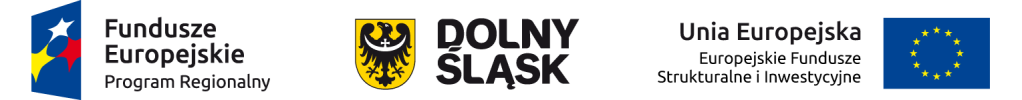 Procedura OOŚ, a art. 29 Prawa budowlanego
Art. 29 Wyłączenie obowiązku uzyskania pozwolenia na budowę ust. 3
Pozwolenia na budowę wymagają przedsięwzięcia, które wymagają przeprowadzenia oceny oddziaływania na środowisko, oraz przedsięwzięcia wymagające przeprowadzenia oceny oddziaływania na obszar Natura 2000, zgodnie z art. 59 przedsięwzięcia wymagające oceny oddziaływania na środowisko ustawy z dnia 3 października 2008 r. o udostępnianiu informacji o środowisku i jego ochronie, udziale społeczeństwa w ochronie środowiska oraz o ocenach oddziaływania na środowisko.

Decyzja o środowiskowych uwarunkowaniach - rozstrzygnięcie organu administracji publicznej określające środowiskowe uwarunkowania realizacji, eksploatacji i likwidacji przedsięwzięcia; jej uzyskanie jest wymagane przed realizacją przedsięwzięć mogących zawsze znacząco oddziaływać na środowisko i mogących potencjalnie znacząco oddziaływać na środowisko. 
Wydanie decyzji o środowiskowych uwarunkowaniach następuje przed uzyskaniem decyzji wymienionych w art. 72 ustawy OOŚ , m.in.:  decyzji o pozwoleniu na budowę, decyzji o warunkach zabudowy i zagospodarowania terenu oraz przed dokonaniem zgłoszenia budowy lub wykonania robót budowlanych oraz zgłoszenia zmiany sposobu użytkowania obiektu budowlanego lub jego części.

Organy właściwe do wydawania opinii w ramach postępowania kwalifikującego dla przedsięwzięć mogących potencjalnie znacząco oddziaływać na środowisko
Regionalny Dyrektor Ochrony Środowiska
właściwy organ Państwowego Inspektoratu Sanitarnego
5
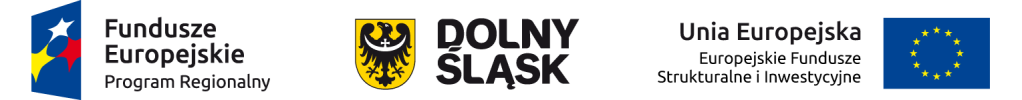 Organy właściwe do wydawania decyzji środowiskowych
Regionalna dyrekcja Ochrony Środowiska (RDOŚ)
zmiana lasu niestanowiącego własności Skarbu Państwa na użytek rolny
dla przedsięwzięć realizowanych na obszarach morskich
dla przedsięwzięć realizowanych na terenach zamkniętych
dla przedsięwzięć mogących zawsze znacząco oddziaływać na środowisko
Wójt, Burmistrz lub Prezydent Miasta 
w przypadku pozostałych przedsięwzięć mogących potencjalnie znacząco oddziaływać na środowisko
Dyrektor Regionalnej Dyrekcji Lasów Państwowych
w przypadku zmiany lasu, stanowiącego własność Skarbu Państwa, na użytek rolny będącej przedsięwzięciem mogącym potencjalnie znacząco oddziaływać na środowisko
Starosta
w przypadku scalania, wymiany lub podziału gruntu będącego przedsięwzięciem mogącym potencjalnie znacząco oddziaływać na środowisko
6
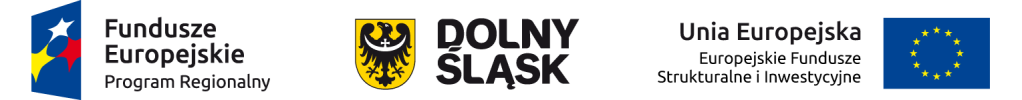 Załączniki związane z OOŚ do wniosku o dofinansowanie
Oświadczenie do wniosku o dofinansowanie w ramach RPO WD 2014-2020 „Analiza oddziaływania na środowisko, z uwzględnieniem potrzeb dotyczących przystosowania się do zmiany klimatu i łagodzenia zmiany klimatu, a także odporności na klęski żywiołowe” wypełnia Wnioskodawca.
Deklaracja organu odpowiedzialnego za monitorowanie obszarów Natura 2000 Organem właściwym do wydania Deklaracji jest Regionalny Dyrektor Ochrony Środowiska we Wrocławiu
Deklaracja właściwego organu odpowiedzialnego za gospodarkę wodną Organem właściwym do wydania Deklaracji jest Regionalny Dyrektor Ochrony Środowiska we Wrocławiu
7
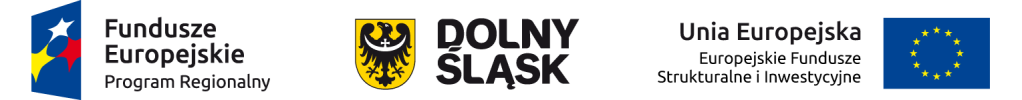 Dokumentowanie postępowania OOŚ na potrzeby wniosku o dofinansowanie czyli załączniki do oświadczenia do wniosku o dofinansowanie w ramach RPO WD 2014-2020 „Analiza oddziaływania na środowisko, z uwzględnieniem potrzeb dotyczących przystosowania się do zmiany klimatu i łagodzenia zmiany klimatu, a także odporności na klęski żywiołowe 

decyzja o środowiskowych uwarunkowaniach wraz z uzasadnieniem
streszczenie w języku niespecjalistycznym informacji zawartych w raporcie OOŚ
dokumenty z przebiegu procedury OOŚ (dokumentacja środowiskowa):
Wyniki konsultacji z właściwymi organami administracji publicznej:
postanowienie w przedmiocie istnienia/braku obowiązku przeprowadzenia OOŚ, wraz z opiniami  właściwych organów – gr. II (postanowienie wraz z opiniami właściwych organów w przypadku zapytania o zakres raportu – gr.I); 
postanowienia oraz opinie organów w przedmiocie uzgodnienia środowiskowych warunków realizacji przedsięwzięcia. 

Wyniki konsultacji społecznych (uwagi i wnioski muszą być w uzasadnieniu decyzji środowiskowej, w przypadku przeprowadzenia rozprawy administracyjnej otwartej dla społeczeństwa – protokół z rozprawy).
8
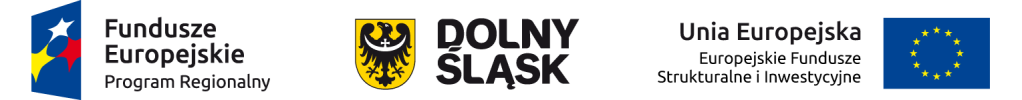 Kryteria wyboru projektów w ramach RPO WD 2014-2020 związane z OOŚ

Ocena formalna
Kryterium 2. Poprawność wypełnienia złożonego wniosku.
W ramach kryterium weryfikowane jest, czy wszystkie pola we wniosku o dofinansowanie zostały wypełnione zgodnie z instrukcją wypełnienia wniosku o dofinansowanie oraz treścią regulaminu danego konkursu oraz czy załączniki do wniosku są aktualne i zostały wypełnione poprawnie.

Kryterium obligatoryjne (spełnienie jest niezbędne dla możliwości otrzymania dofinansowania). Możliwości jednorazowej korekty.
Ocena merytoryczna
Kryterium 7. Zgodność projektu z polityką ochrony środowiska.W ramach kryterium będzie sprawdzana zgodność projektu z przepisami krajowymi i wspólnotowymi dot. ochrony środowiska.
Kryterium obligatoryjne (spełnienie jest niezbędne dla możliwości otrzymania dofinansowania). Niespełnienie kryterium oznacza odrzucenie wniosku.
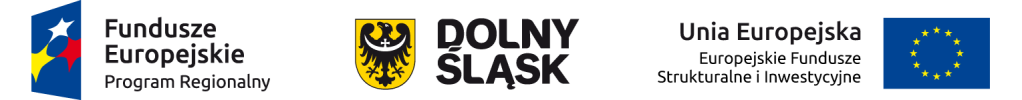 Problemy w dokumentacji dot. kwestii środowiskowych
Brak dołączenia pełnej dokumentacji z postępowania OOŚ do wniosku o dofinansowanie 
Brak w decyzji o środowiskowych uwarunkowaniach informacji o przeprowadzonych   konsultacjach społecznych, o rozpatrzonych uwagach i wnioskach w ramach konsultacji społecznych.
Nieprawidłowe zakwalifikowanie przedsięwzięcia do odpowiedniego załącznika I lub II dyrektywy OOŚ.
Niezgodność zakresu przedsięwzięcia pomiędzy decyzją środowiskową a decyzją inwestycyjną m.in.  pozwoleniem na budowę.
Wątpliwości w zakresie oddziaływania na obszary Natura 2000.
Wydanie decyzji przed uprawomocnieniem postanowień w sprawie uzgodnienia warunków realizacji przedsięwzięcia.
Brak odniesienia w decyzji środowiskowej do celów środowiskowych zawartych w planie gospodarowania wodami na obszarze dorzecza.	
Brak uwzględnienia w decyzji zmian klimatycznych i krajobrazu.
10
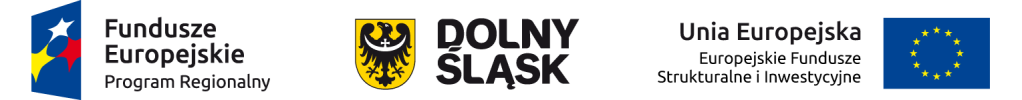 Problemy w dokumentacji dot. kwestii środowiskowych
Brak wariantowania przedsięwzięcia albo wariantowanie ograniczone do kryterium lokalizacji (przebiegu inwestycji liniowej).
Słaba jakość wniosków/kart informacyjnych przedsięwzięcia w efekcie powodują wydawanie słabych decyzji środowiskowych.
Prowadzenie konsultacji społecznych przed otrzymaniem od Wnioskodawcy raportu OOŚ (uzupełnianie raportu bez poddawania go konsultacją społ.).
Decyzje środowiskowe nie zawierają wymagań ochrony środowiska koniecznych do uwzględnienia w projekcie budowlanym. W treści decyzji organy nie wpisują warunków realizacji przedsięwzięcia w fazie realizacji i eksploatacji, lecz używają ogólnych stwierdzeń, np. ścieki odprowadzać zgodnie z przepisami prawa wodnego. 
Brak upublicznienia informacji o wydanej decyzji środowiskowej i budowlanej (jeśli była przeprowadzane ponowne postępowanie OOŚ).
11
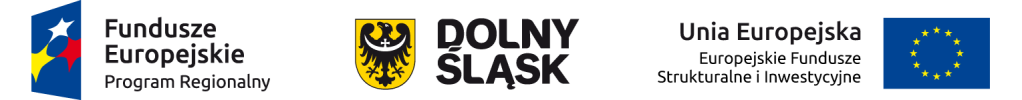 Urząd Marszałkowski Województwa Dolnośląskiego
Wybrzeże Słowackiego 12-14
50-411 Wrocław


rpo@dolnyslask.pl           www.rpo.dolnyslask.pl              www.umwd.pl



Dziękuję za uwagę
Elżbieta Cupiał-Smyk
Wydział Zarządzania Regionalnym Programem Operacyjnym
12